THE CLOTHESLA ROPA
WINTER CLOTHES
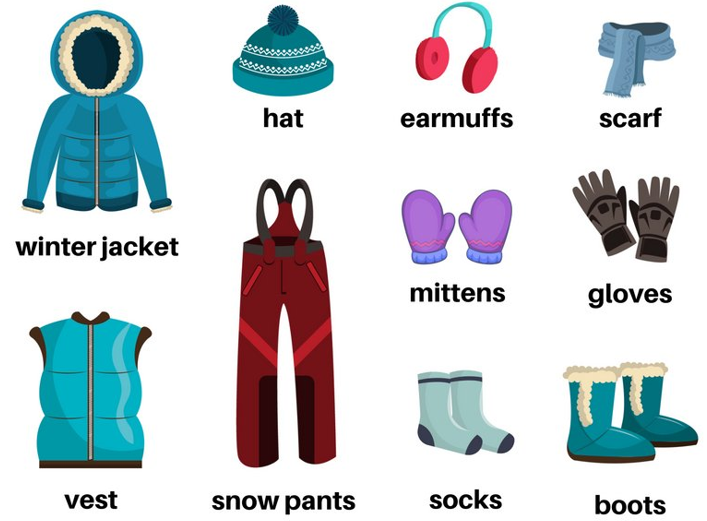 SUMMER CLOTHES
VOCABULARY
Hat --- sombrero                Cap --- gorro 			Shirt --- camisa
Sweater -- chaleco		Jacket --- chaqueta		
Skirt --- falda			Tracksuit -- buzo		Shoes – zapatos
Socks ---calcetines		Trousers – pantalones		Dress – vestido
Coat –abrigo			Gloves – guantes		Scarf – bufanda     
  T-shirt –polera	     	 Sandals – Sandalias		Shoes –zapatos
			https://www.youtube.com/watch?v=k2iXBhzTgRU
Uso del verbo vestir en inglés.                              Wearing
She is wearing jeans, a t-shirt, boots and a bag. (Ella viste jeans, una polera, botas y una cartera.)  



He is wearing  shorts, a t-shirt and trainers.
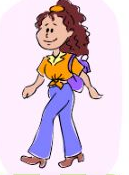 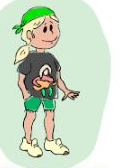